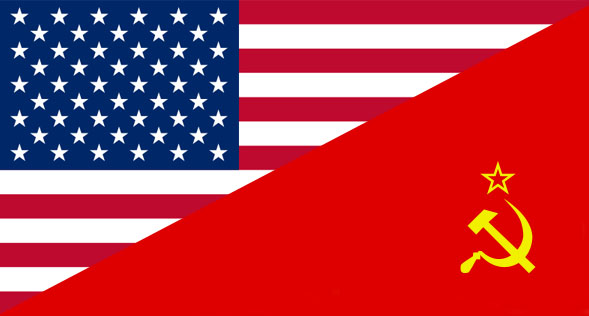 Cold War 
USA vs USSR 
1945-1991
War of Ideology
Communism vs. Capitalism 
Democracy vs. Dictatorship
Freedom vs. Tyranny 

The Cold War was "cold" because there was not a real war or battles directly against the other.
It was a war of words and threats (there were a few small localized battles.)
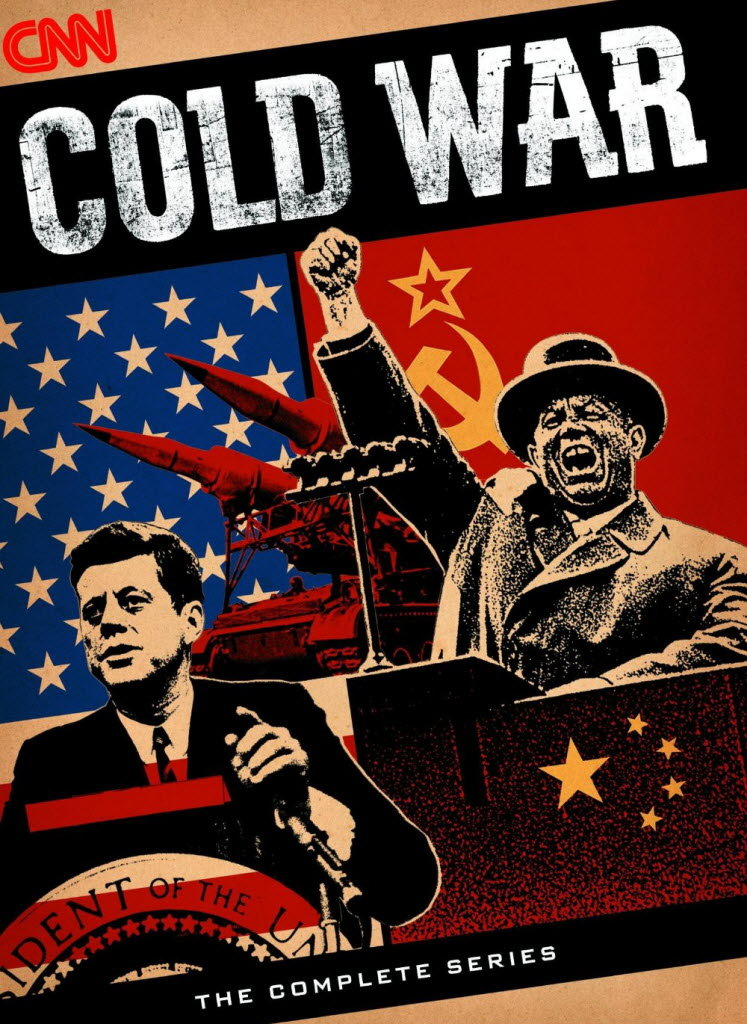 It all started at the end of the World War 2
The USSR and the Allies cooperated to win the war against the Nazis. 
Now, they could divide the territory of Germany.
There were 2 main groups:
USA
Canada
Britain
Western Europe
USSR
Cuba
China
Eastern Europe
vs.
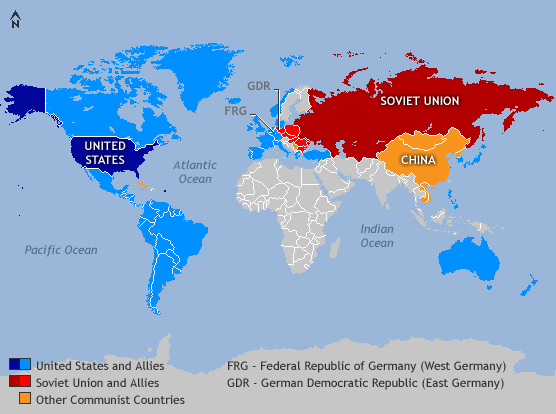 Europe during the 2nd World War
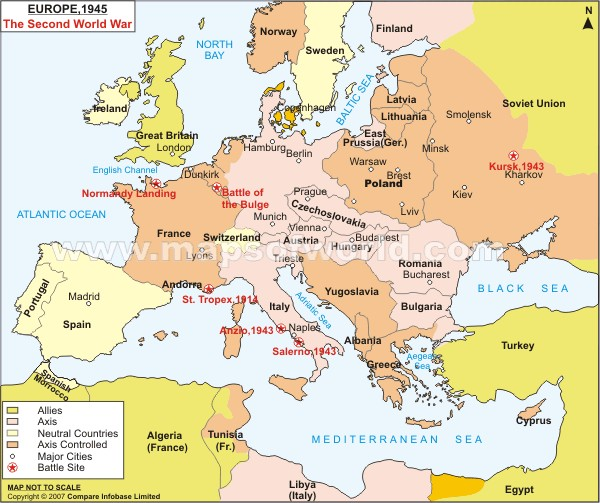 The Yalta Conference – Feb. 1945
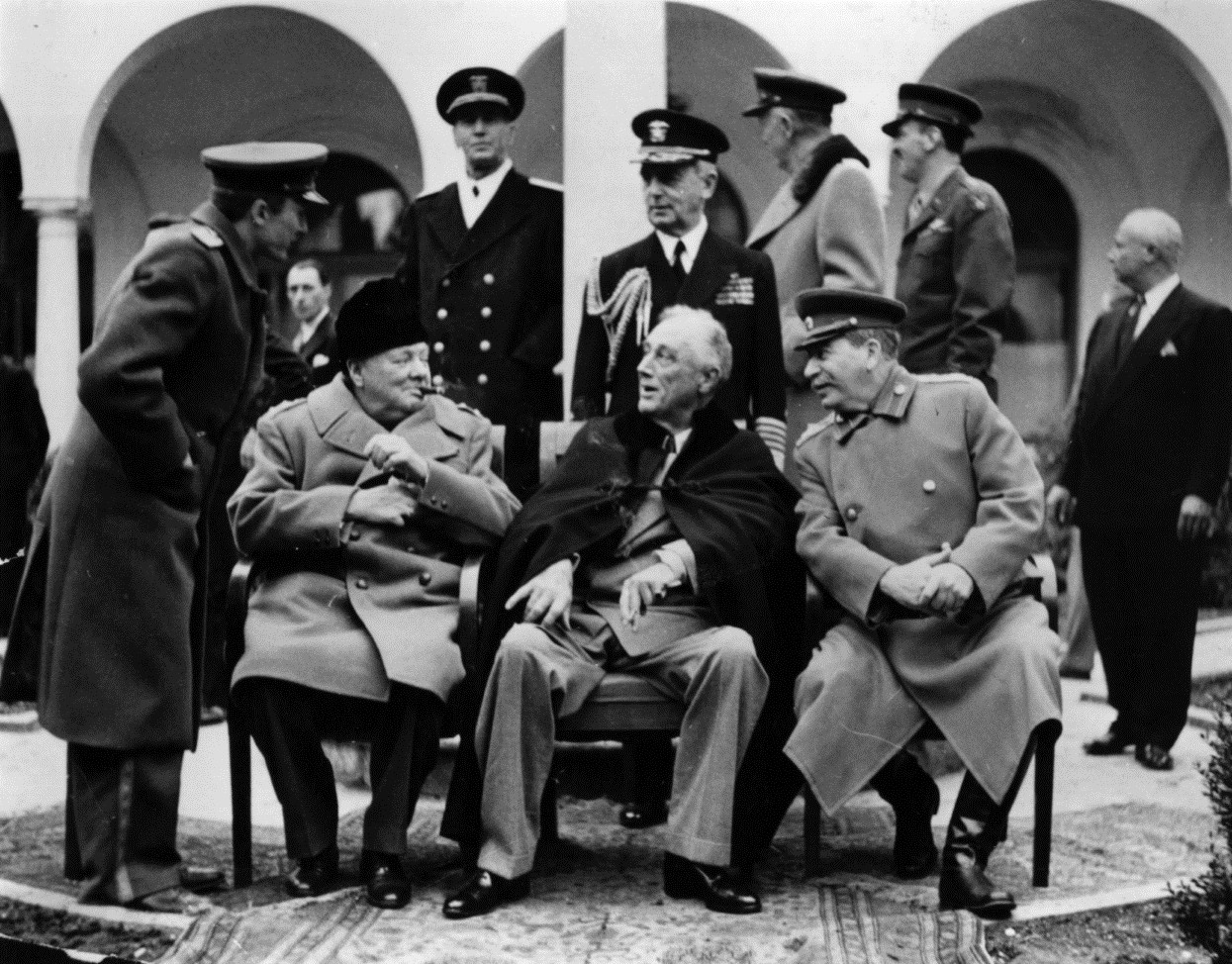 Big Three: Churchill, Roosevelt & Stalin
Met and made important decisions regarding the future progress of the war and the postwar world.
[Speaker Notes: Meeting post WWII to divide up Europe.
USSR and GB had already secretly agreed on most of the divisions – ex Brits got 90% of Greece   USSR  -- 90% of Romania
US didn’t want USSR to gain control of all of Eastern Europe.]
Potsdam Conference – July 1945
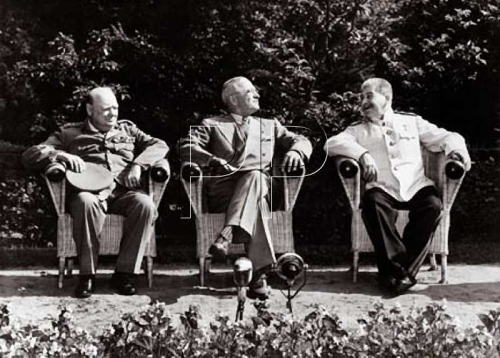 Churchill     Truman	         Stalin
Met to negotiate the terms for the end of World War II
[Speaker Notes: Churchill was soon to be replaced by PM Atlee
Truman just replaced Roosevelt (who passed away) and was much tougher on Stalin.]
Division of Germany
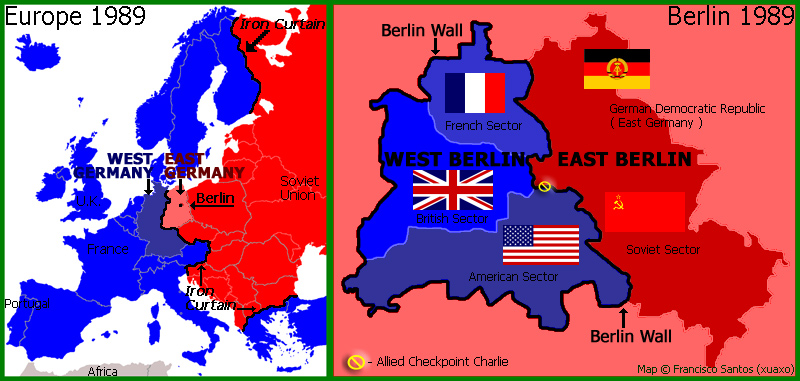 The causes of the Cold War
Ideology
The actions of the Soviet Union
Arms race: the development of nuclear weapons
1. Ideology means different values ​​and ideas about political and economic systems.
Each side believed that their ideology was the best and had to be spread around the world. They also believed that they had to avoid another ideology.
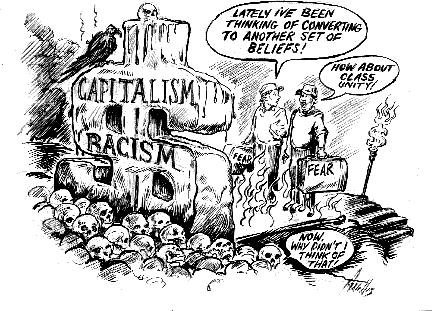 Political Systems
United States
Soviet Union
Democratic
Free and fair
Individual freedoms - if you work hard, you will have $$
Totalitarian
Control of one political party
The individual works for the benefit of everyone. No rich and poor
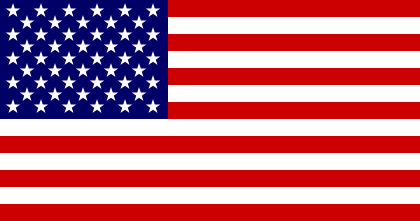 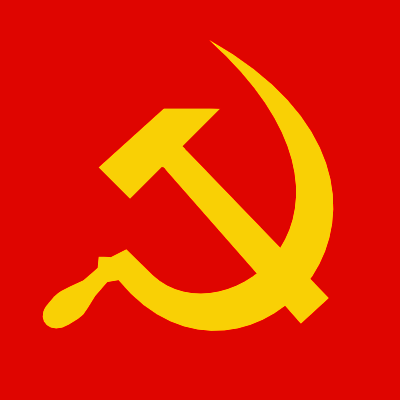 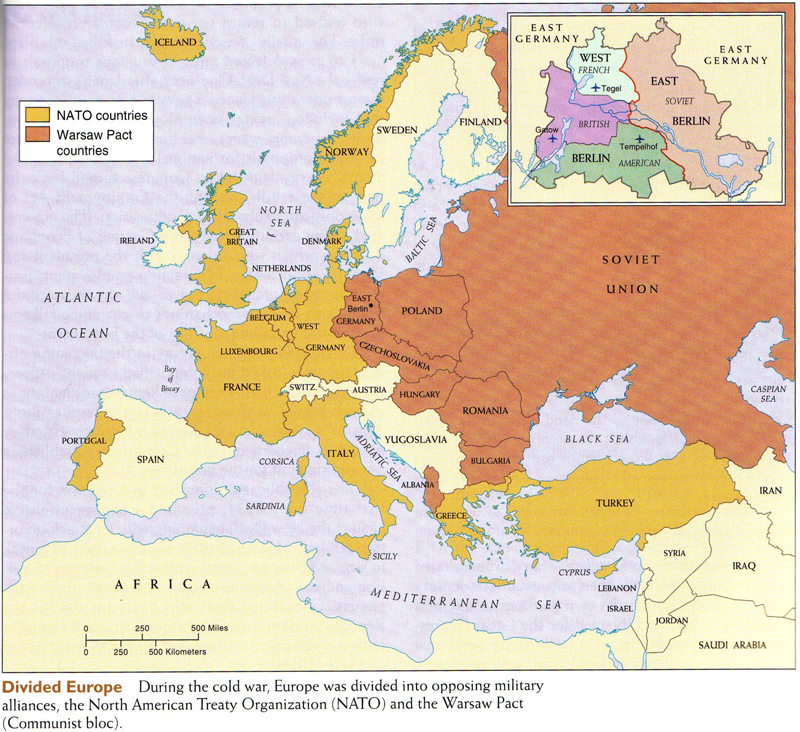 Economic Systems
Soviet Union
United States
Capitalist
Private Ownership in business and industry
Communist 
Businesses owned or control by the state
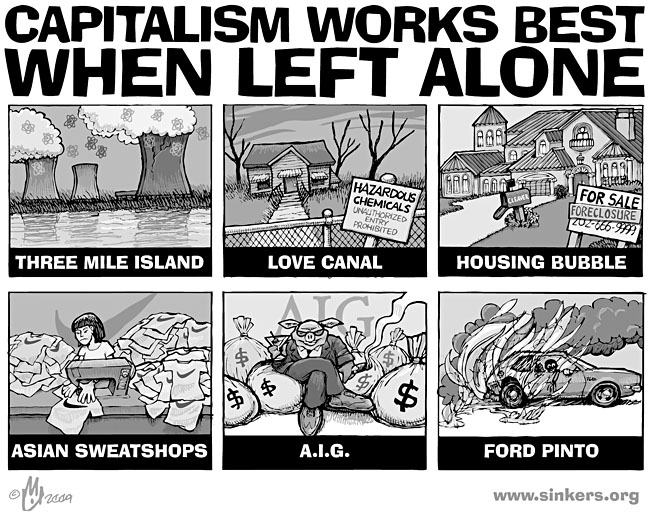 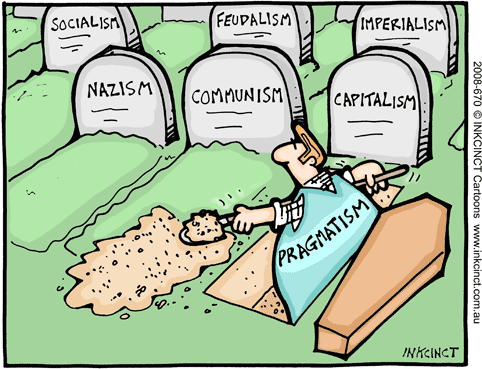 2. The actions of the Soviet Union
After the Second War, the troops of the Soviet Union remained in the countries they had released and tried to strengthen communist governments in some countries of Eastern Europe.
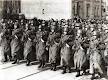 The other European countries under the influence of the Soviet Union were:
	Albania	Poland	Bulgaria 	Hungary 
	Romania 	Estonia 	Latvia 	Lithuania
	Czechoslovakia
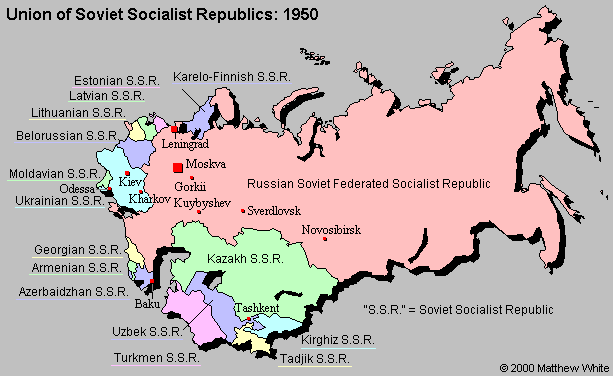 The United States and allies disapproved of these actions. But they have done nothing.
The Soviet Union wanted a zone between 
itself and the West.
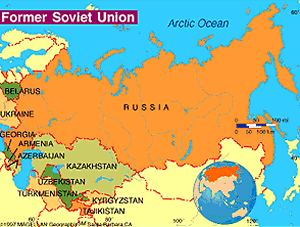 Berlin Wall Construction 1959
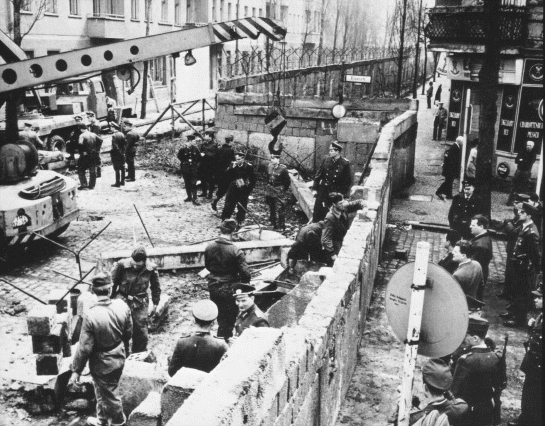 http://www.history.com/news/ask-history/how-long-was-the-berlin-wall
https://www.youtube.com/watch?v=ZgiQkM-GBMI
Checkpoint Charliecrossing point between East Berlin and West Berlin
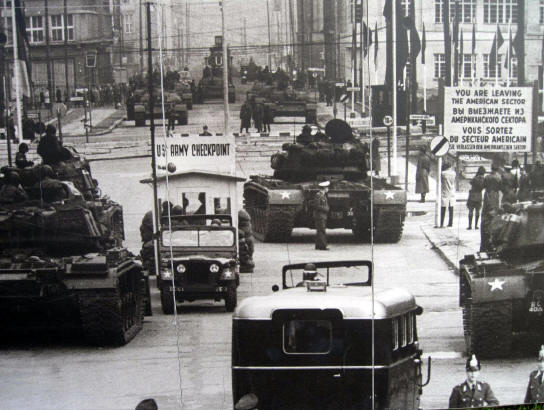 [Speaker Notes: Most famous passage through the Berlin Wall]
The term "Iron Curtain" began to be used to describe the boundary between Communist and
non-Communist countries in Europe.
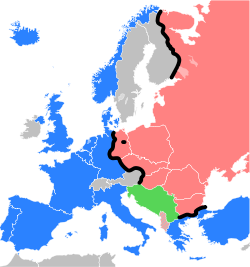 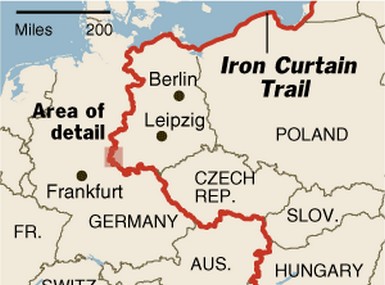 3. The Arms Race
Both sides tried to protect themselves from an attack each other in creating the most sophisticated weapons and defense systems.  (Nuclear Weapons) This created fear and suspicion.
https://www.youtube.com/watch?v=5YDYfByEPAY#t=51
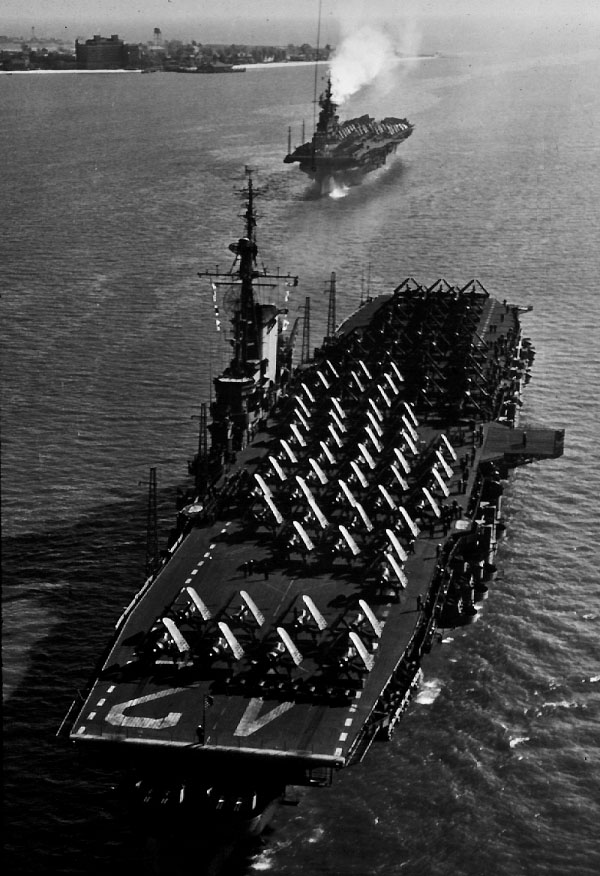 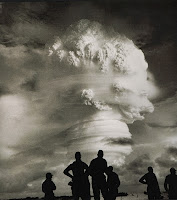 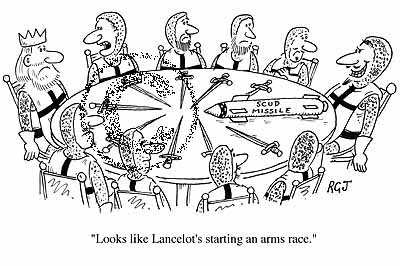 US bombed Hiroshima & Nagasaki, Japan - August 1945 - considered the end of WWII but foreshadowed what was to come.
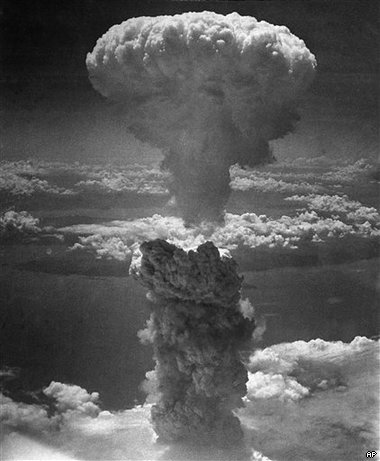 Effects
Introduced the most destructive form of warfare and ended war with Japan
US proved that it had dominant military capabilities.
the USSR and the US could drop the pretence of getting along. The Cold War began.
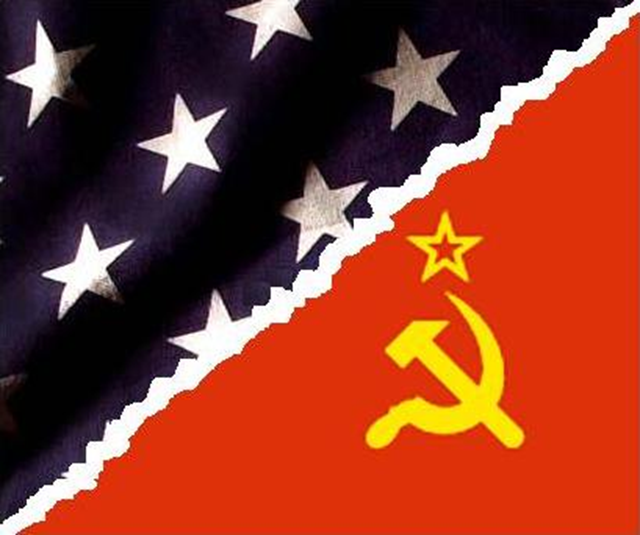 Upping the anti
Policy of deterrence:
 Stronger military and better weapons to ensure that the other side  doesn’t attack

 1949 – creation of NATO (North Atlantic Treaty Organization (12 countries)

 1949 – Soviets exploded their first nuclear bomb
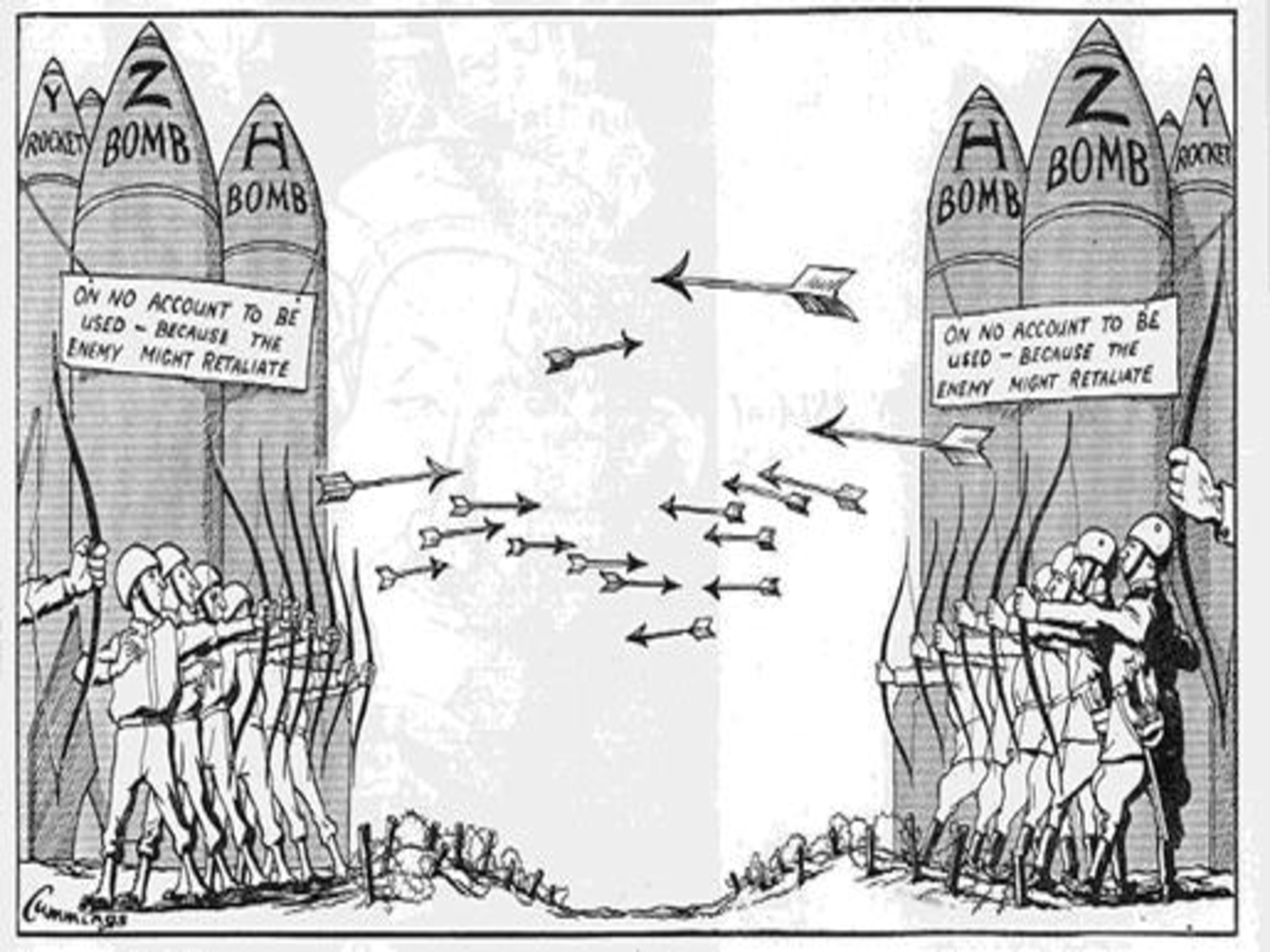 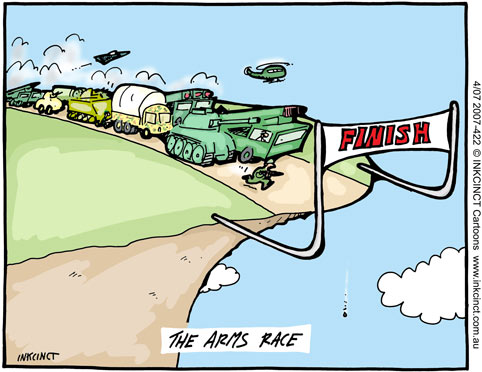